吹瓶空气回收量高达60%
ARK：耐热工艺空气回收套件
描述
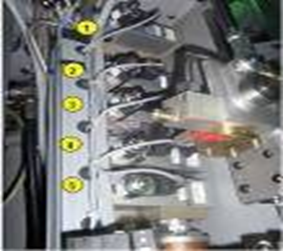 价值：优化成本, 可持续发展
设备：采用耐热生产工艺的Series 2吹瓶机
产品目录代码：576